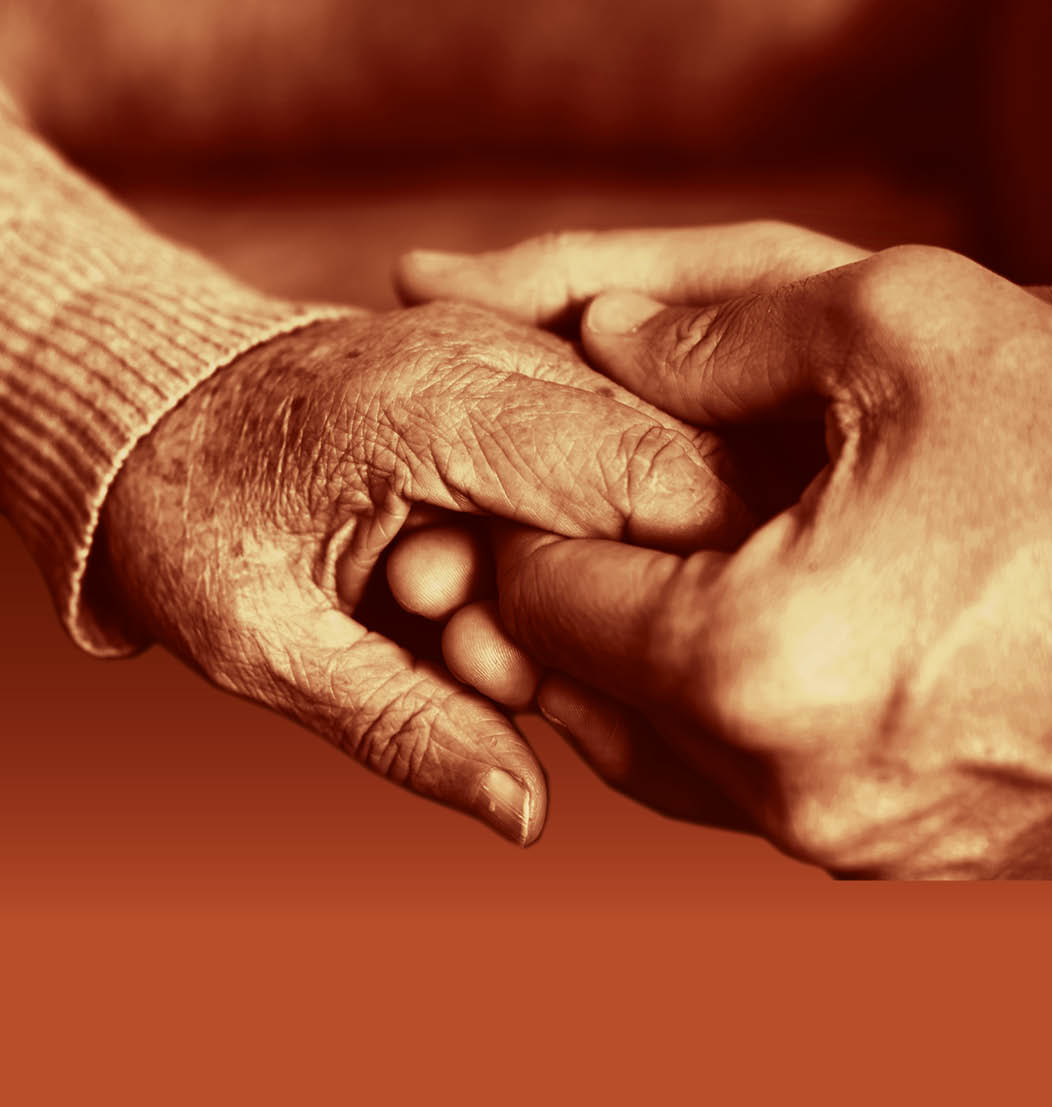 Slide 22
Session 3: Enabling people with dementia to eat and drink well
Slide 23
Anticipating the health needs of a person with dementia related to eating and drinking
As the eating and drinking needs and abilities of people with dementia change over time, it is crucial that those providing for their care and support are vigilant as to the impact of this in relation to their health. This includes reducing the risk of:
malnutrition 
dehydration 
infections 
vitamin and mineral deficiencies 
weight loss or gain 
reduced mobility 
delirium
Slide 24
Delirium

Delirium is sudden, severe confusion and rapid change in brain function that occurs with physical or mental illness. It is temporary and reversible. Many issues can cause delirium, including conditions that deprive the brain of oxygen or other substances:
Pain
Infection
Nutrition
Constipation
Hydration 
Medication
Environment
Slide 25
Creating positive mealtime experiences
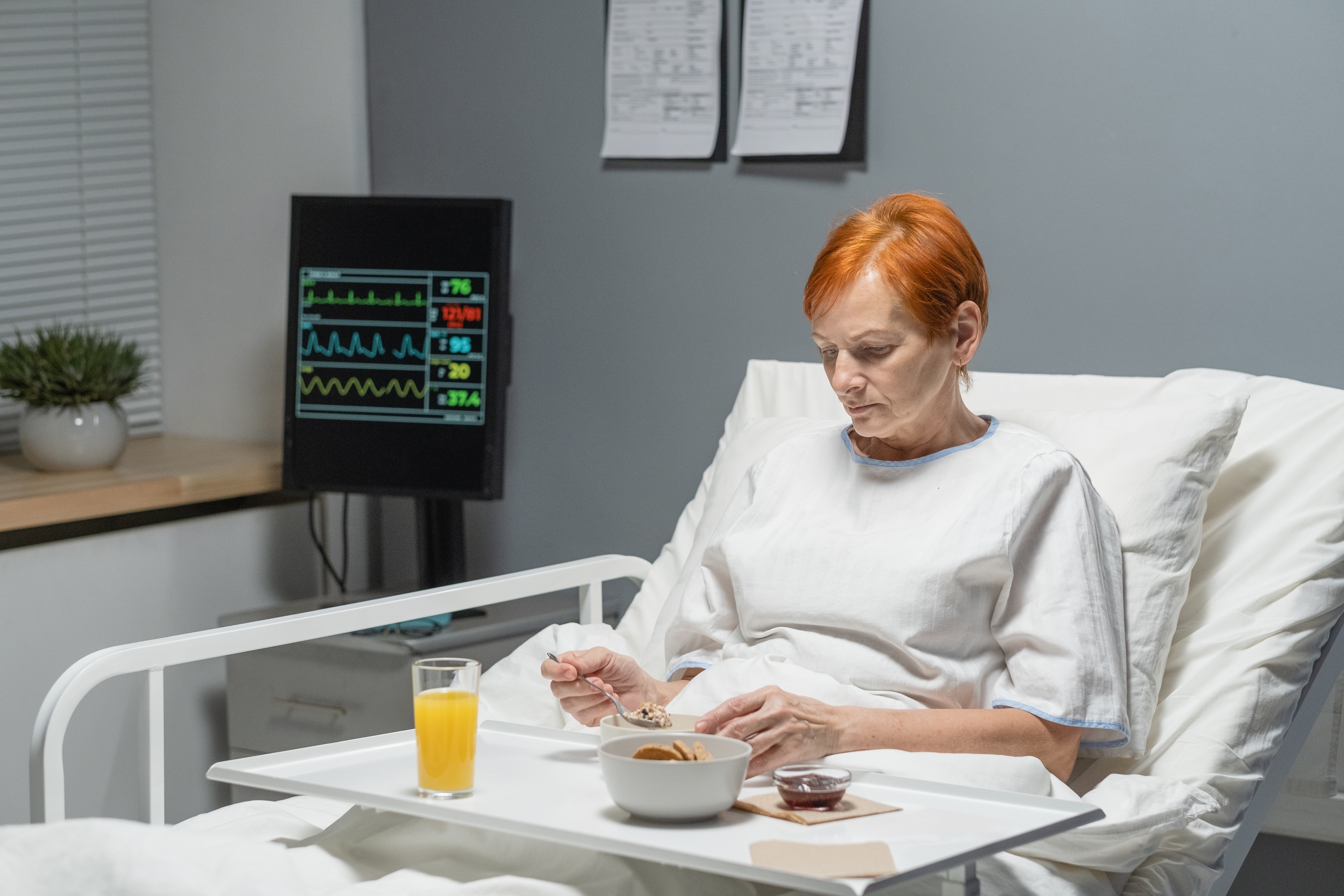 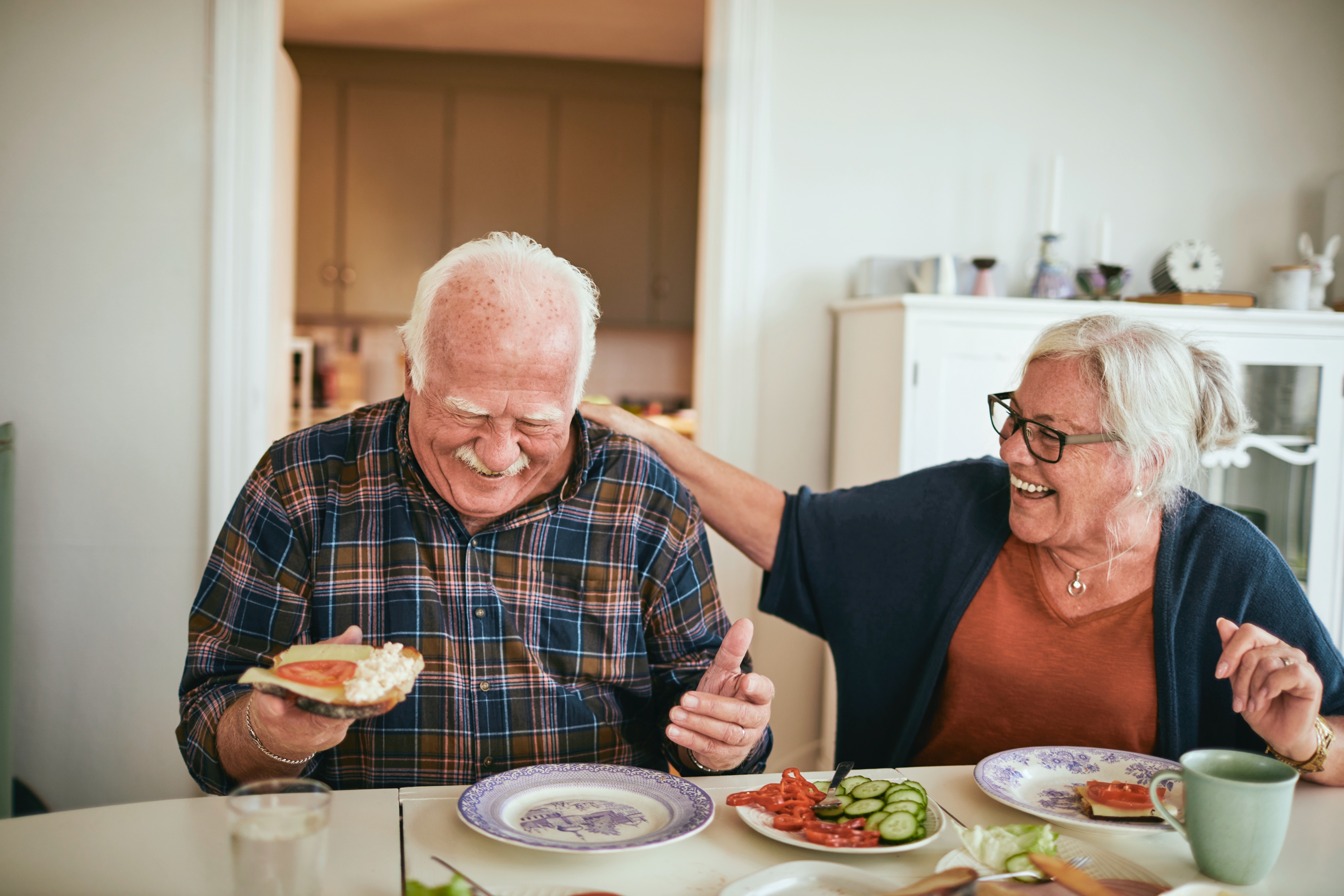 Slide 26
Food and fluid monitoring
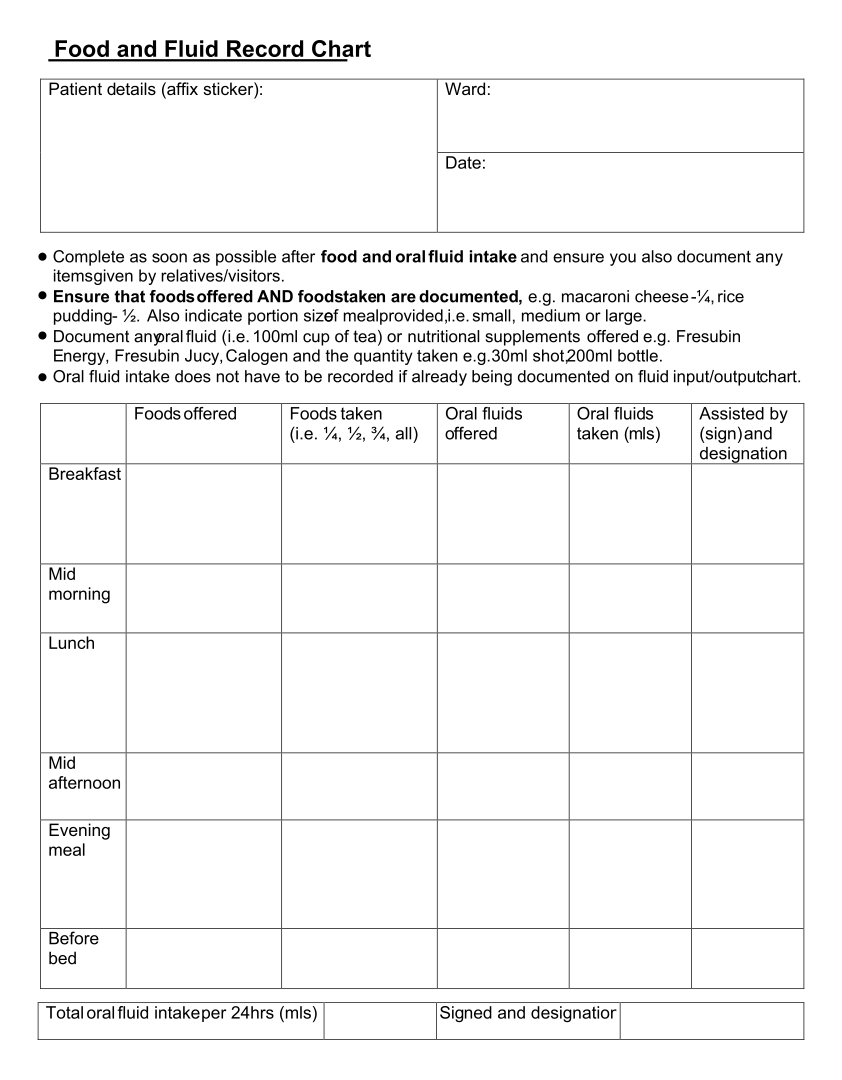 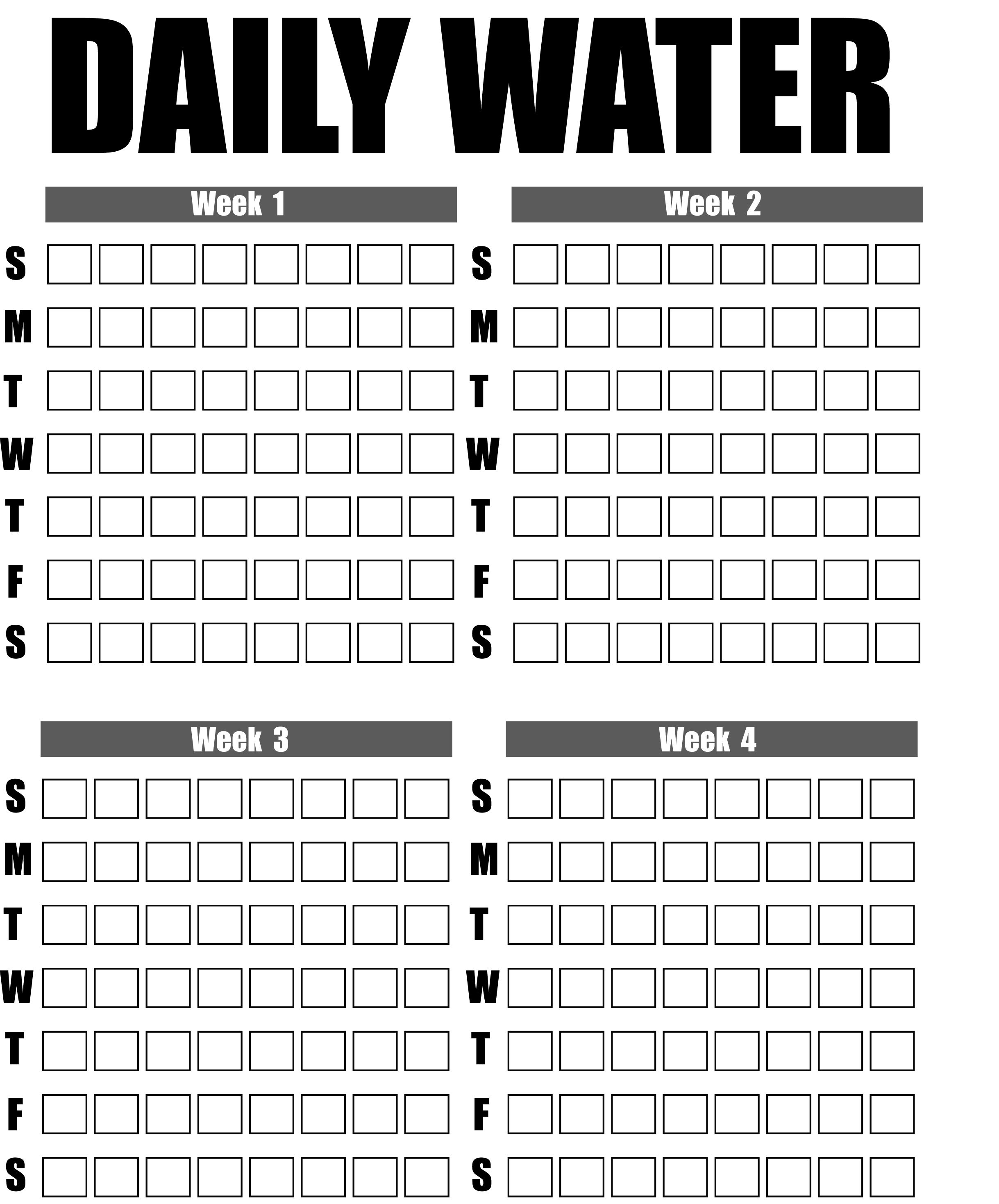 (these and other charts available at www.printablee.com/post_printable-fluid-intake-charts_382021/)
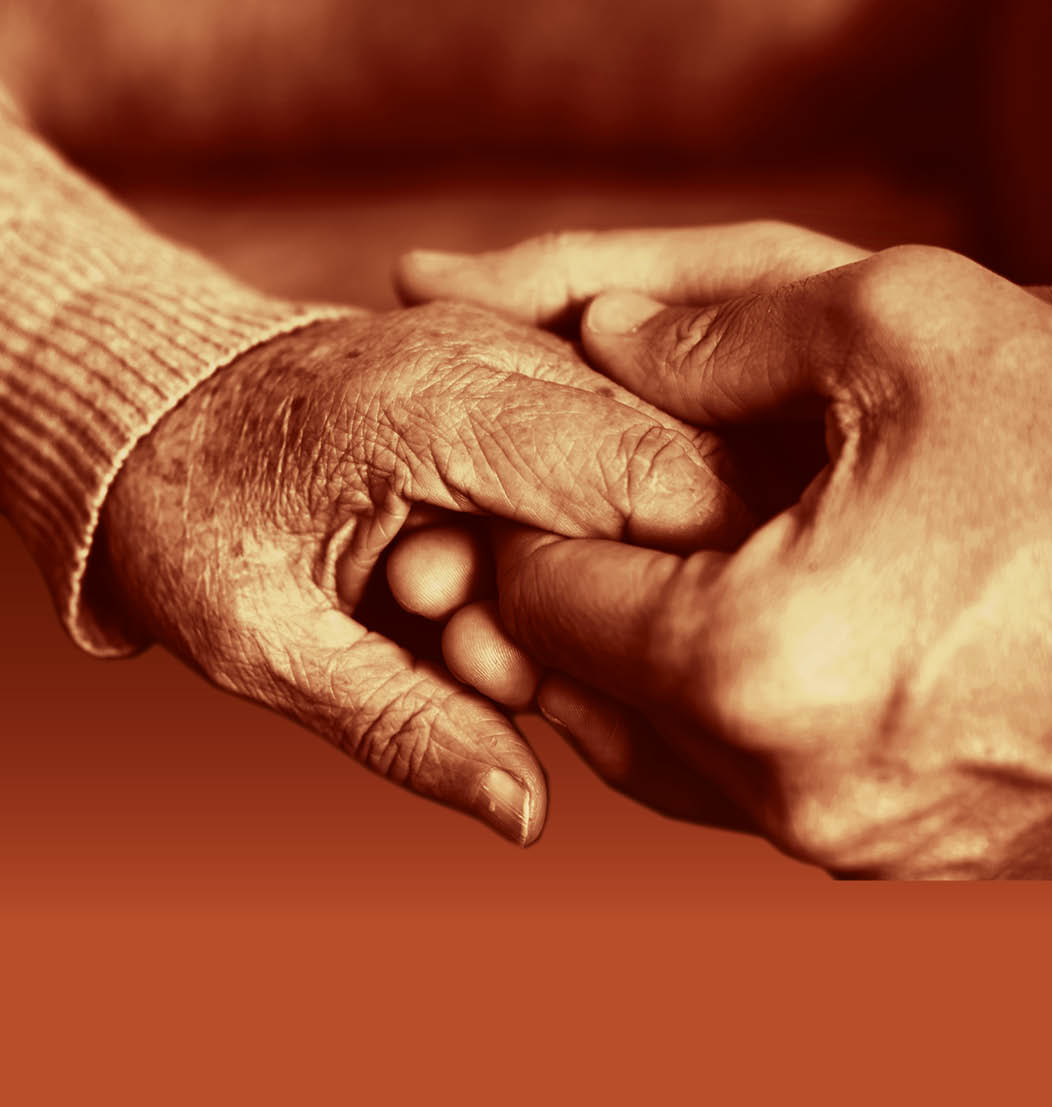 Slide 27
End of Session 3

Thank you!